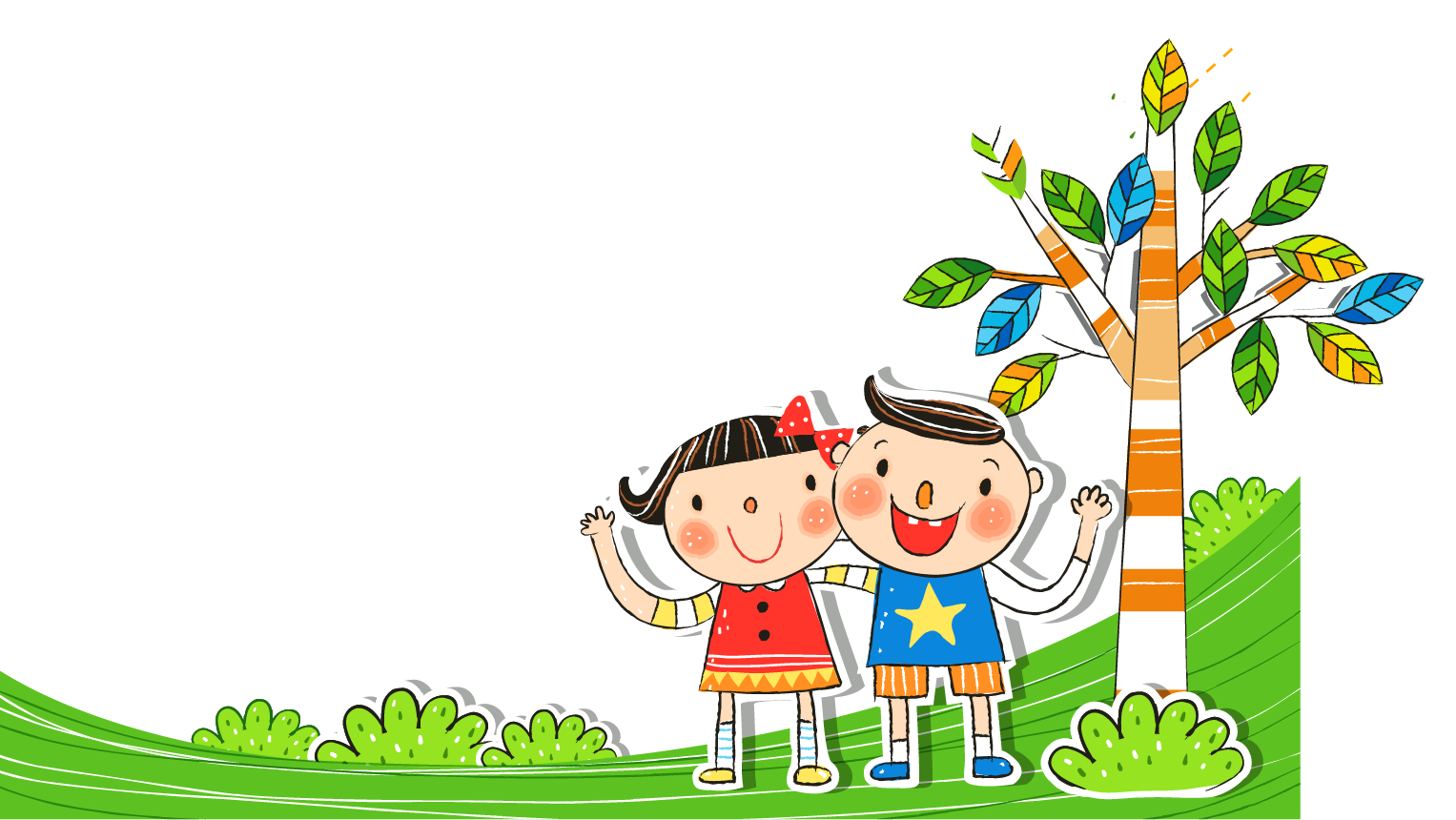 Xin chào các em!
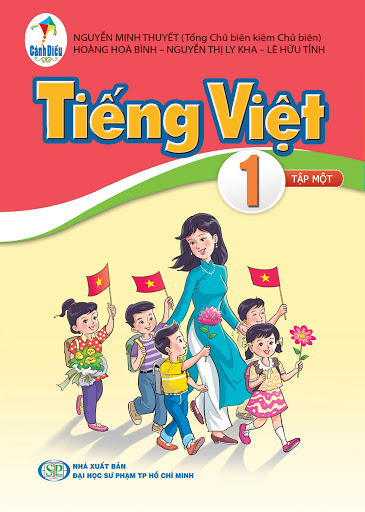 KiÓm tra bµi cò
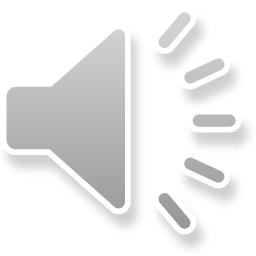 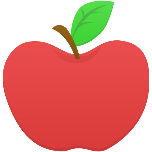 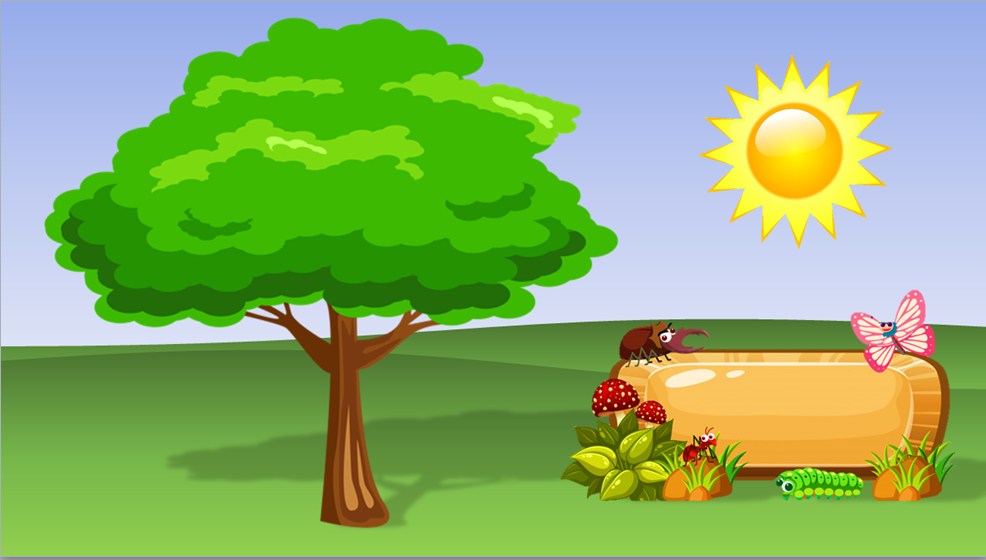 1
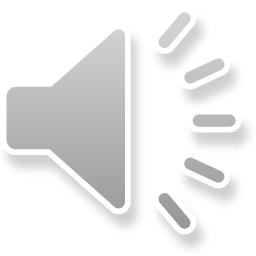 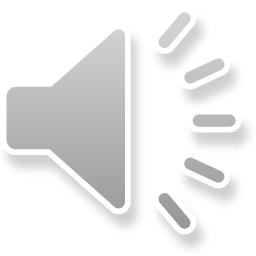 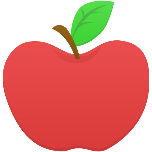 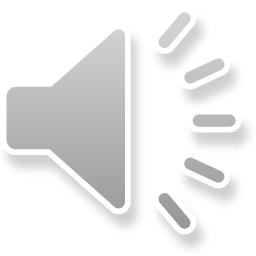 2
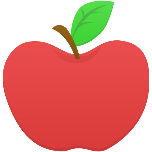 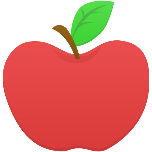 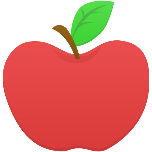 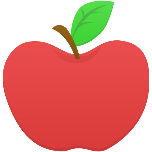 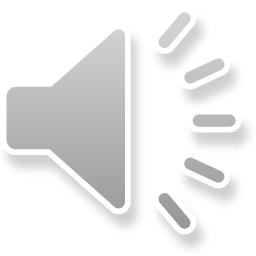 3
4
5
6
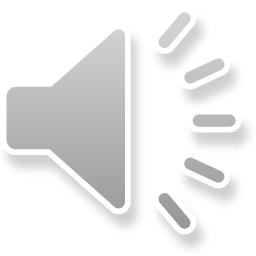 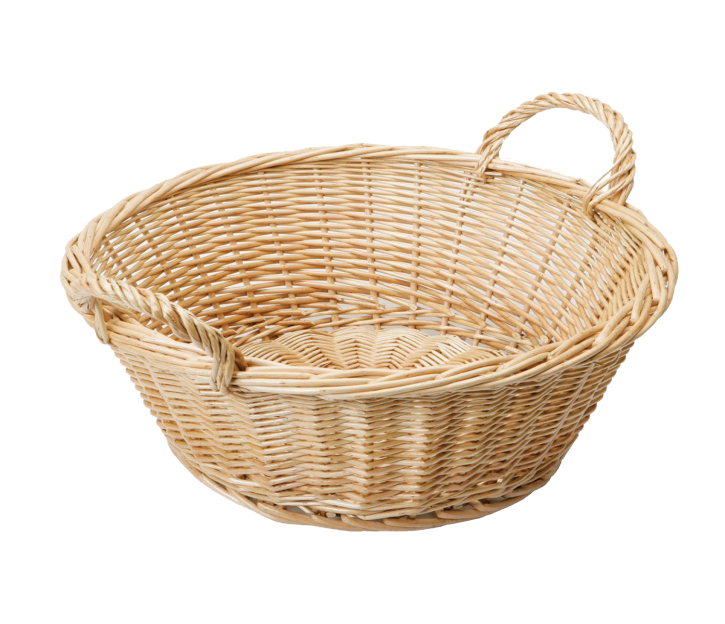 la – l¸
le le
dª - dÕ
®ª - lä
lå «
lª la
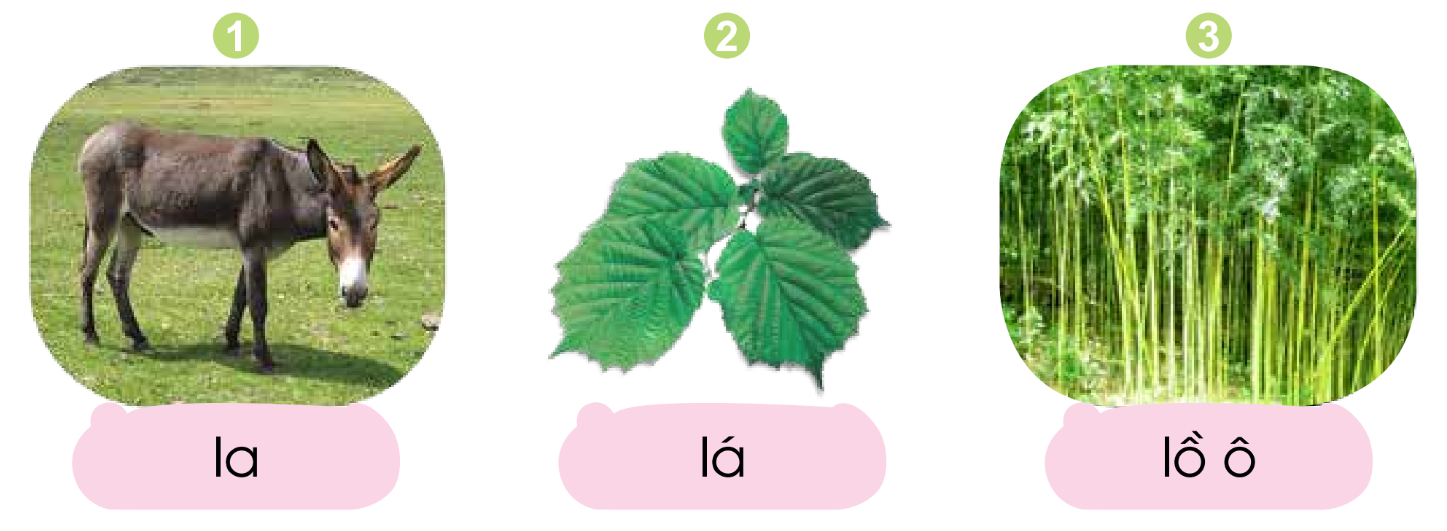 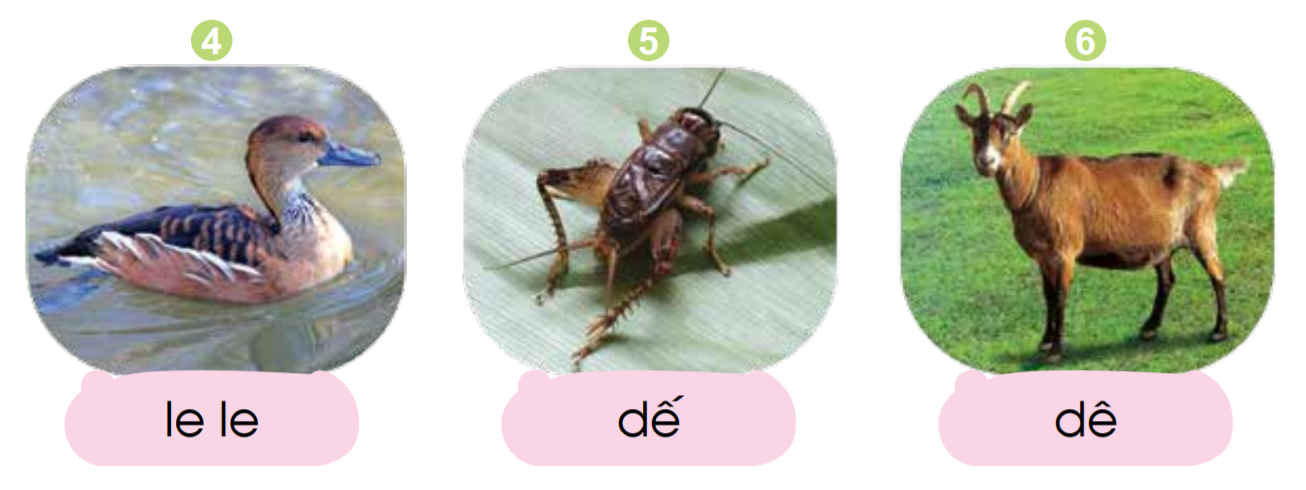 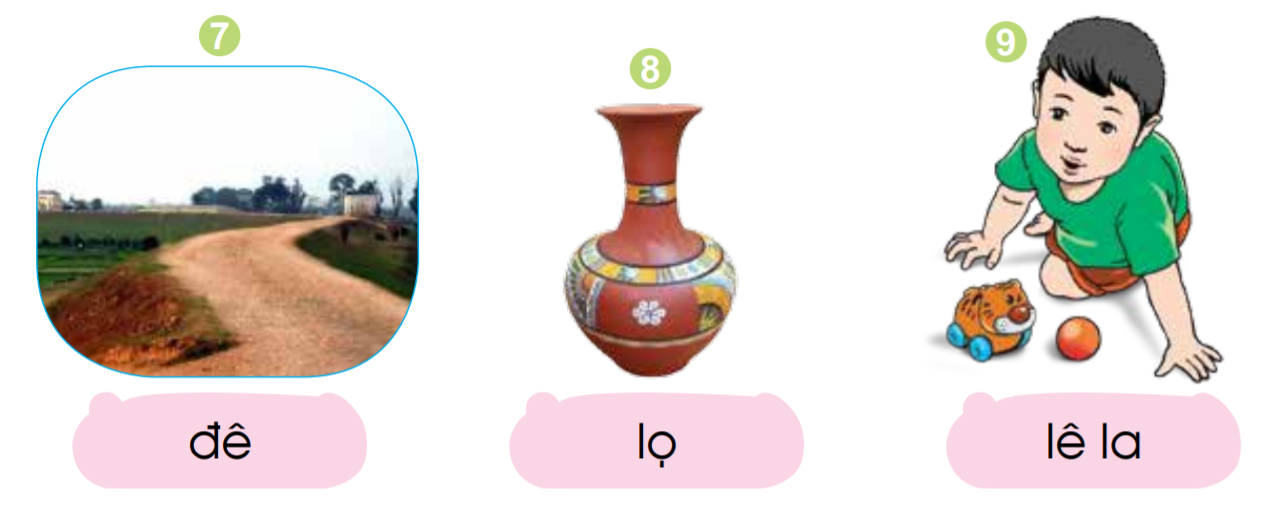 Thứ sáu ngày 22 tháng 5 năm 2020
Tiếng Việt
b – bÔ
Bài 11:
b
Ô
b
ª
1. Lµm quen
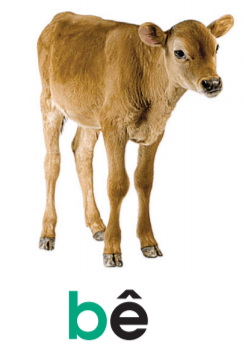 bª
bÔ
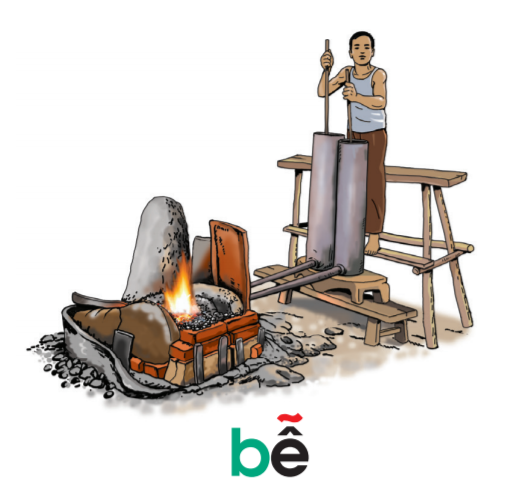 b
bª
ª
~
b	     b 			B
bÔ
bª
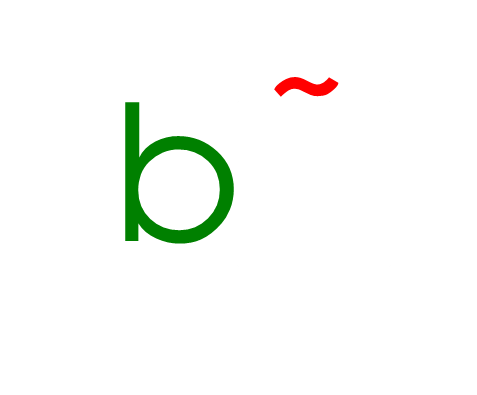 1. Lµm quen
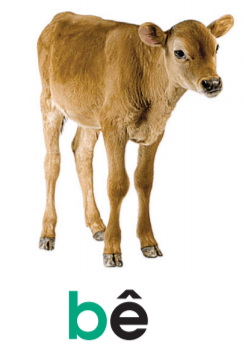 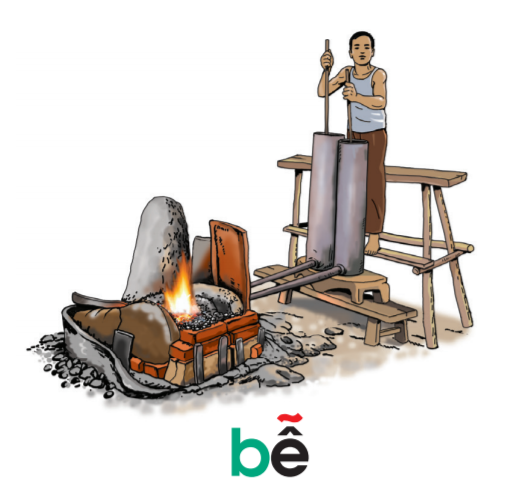 bê - ª - bª - ng· - bÔ
1. Lµm quen
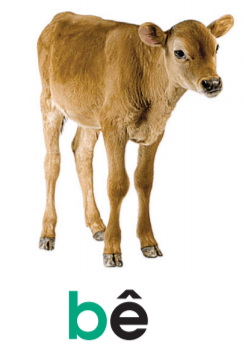 bª
bÔ
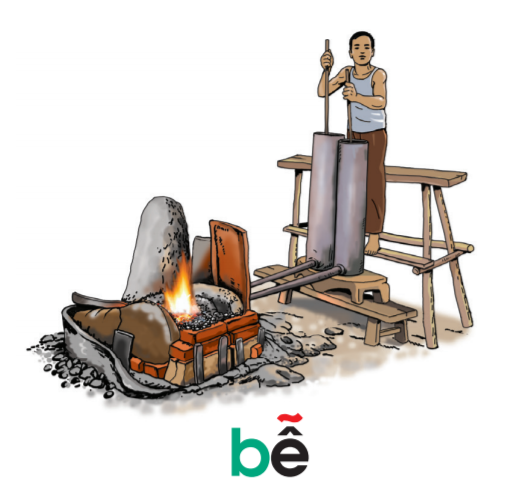 b
b
ª
Ô
bÔ
b					bÔ
b	     b 			B
bª
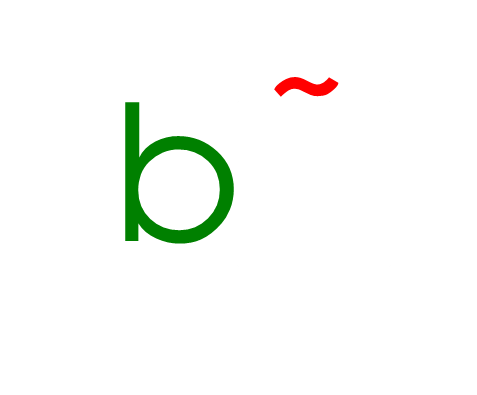 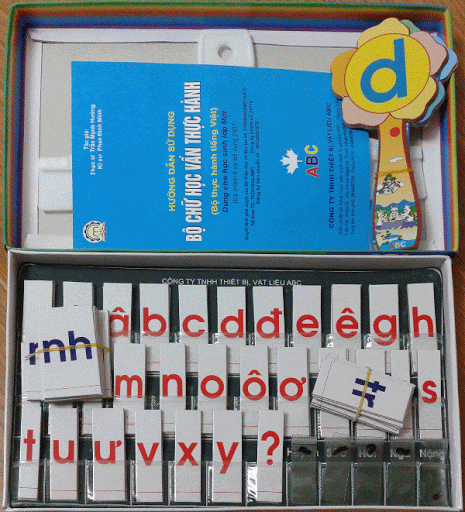 2. TiÕng nµo cã ©m b?
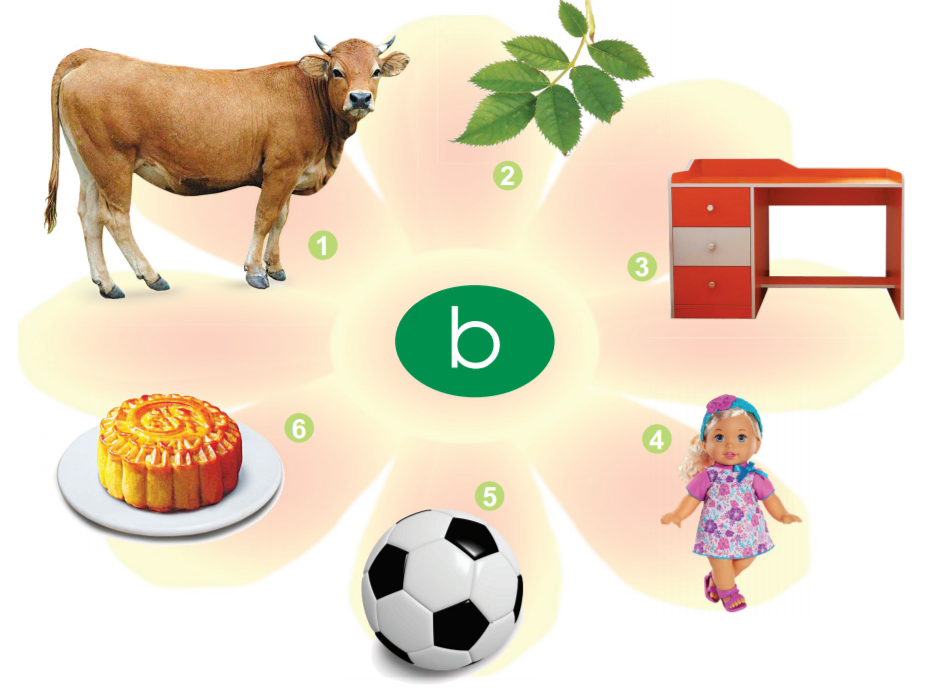 3. TiÕng nµo cã thanh ng·?
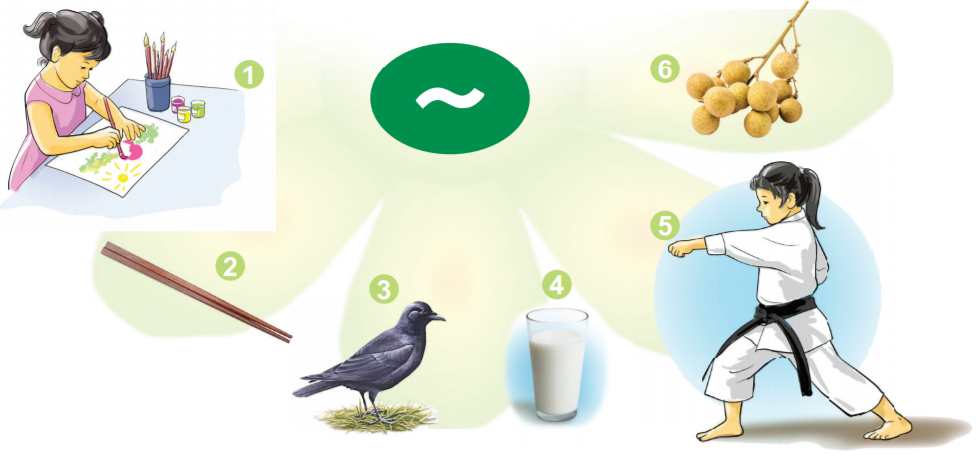 4. TËp ®äc
ë bê ®ª
bê ®ª
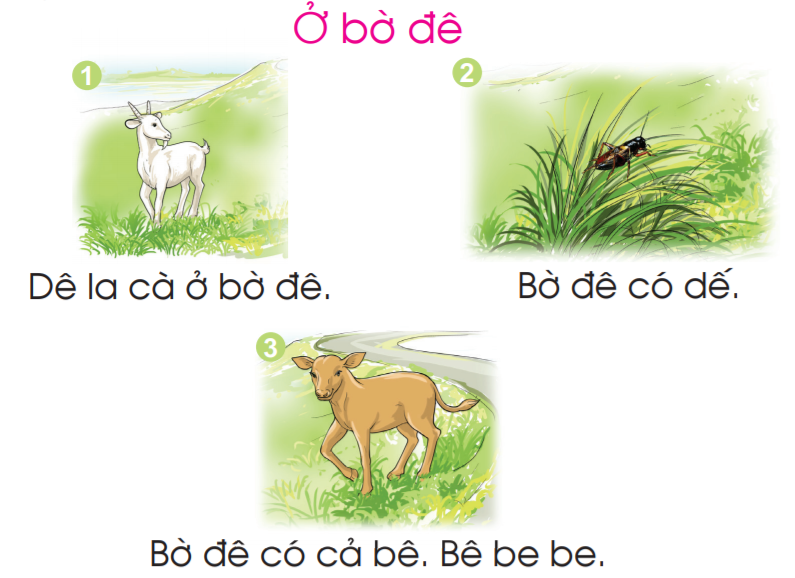 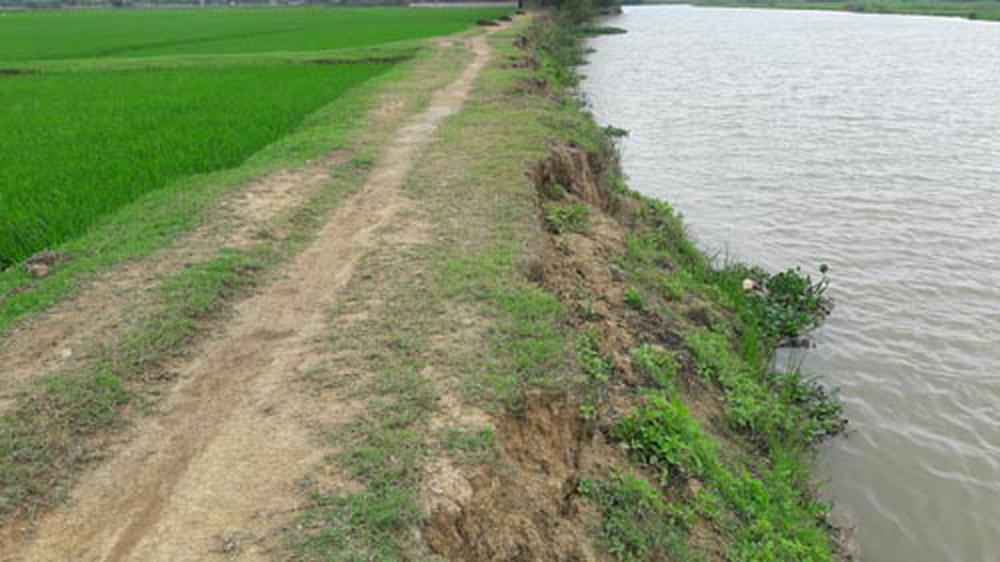 Dª la cµ ­ë bê ®ª.
Bê ®ª cã dÕ.
la cµ
cã dÕ
Bê ®ª cã c¶ bª. Bª be be.
cã c¶ bª
be be
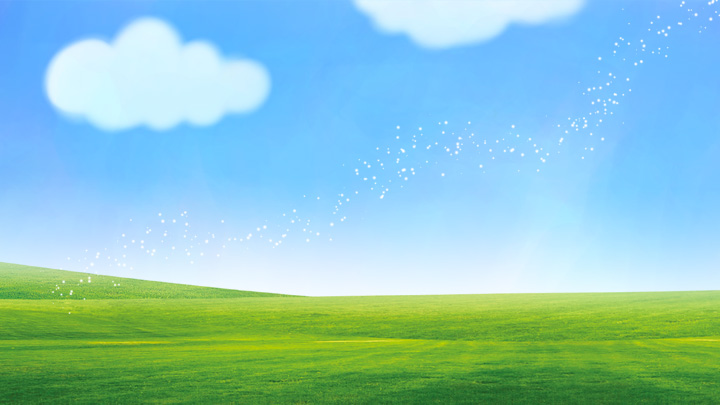 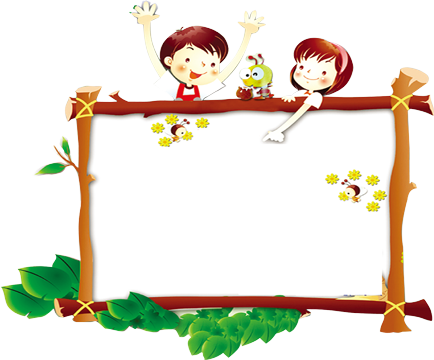 校园
安全
Thư giãn
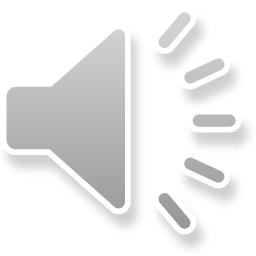 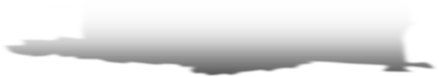 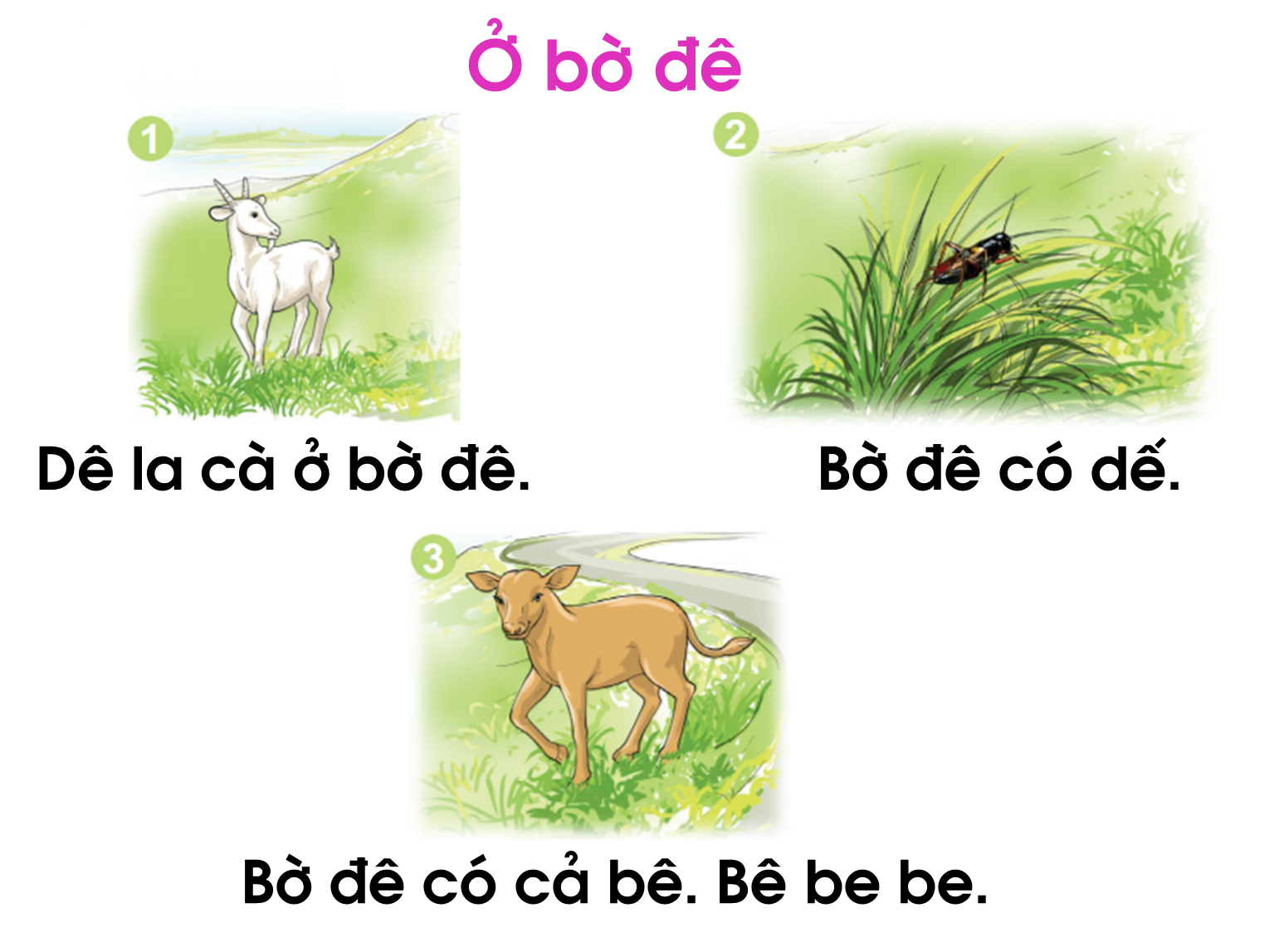 1
2
dÕ
bê ®ª
3
4
bª
be be
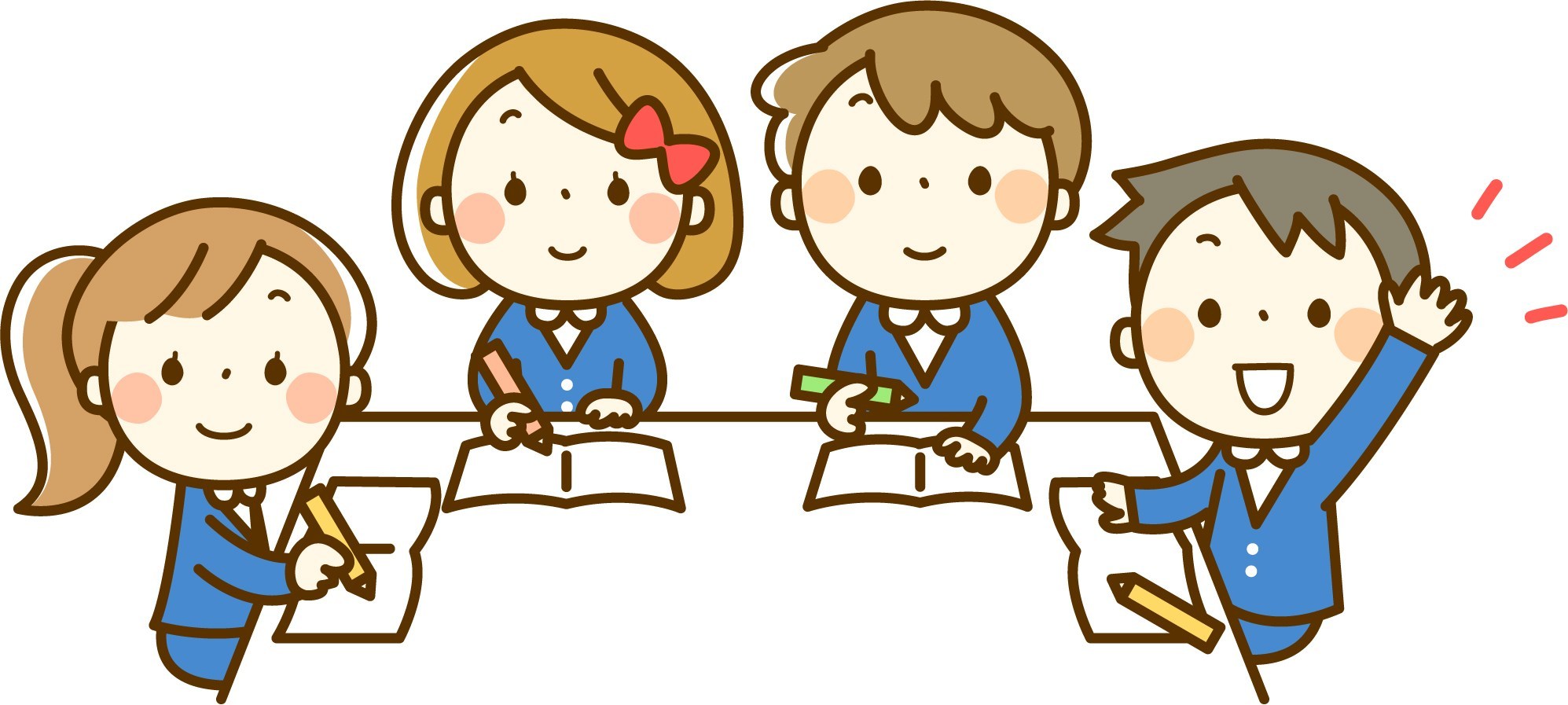 Củng cố
5. TËp viÕt (b¶ng con)
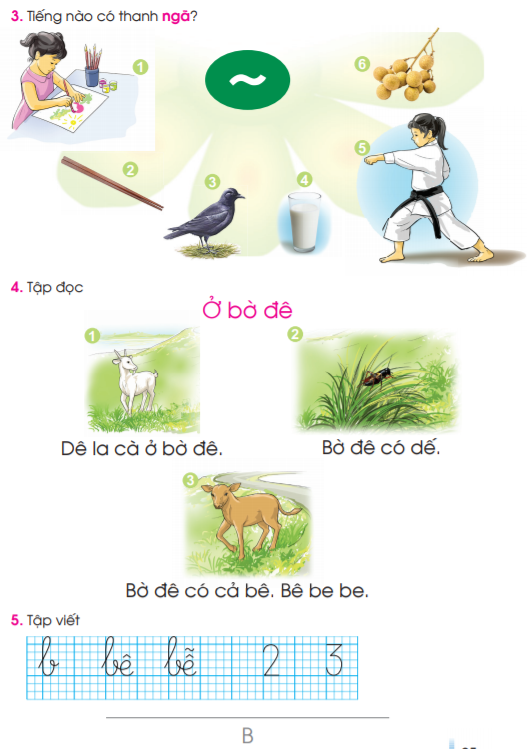 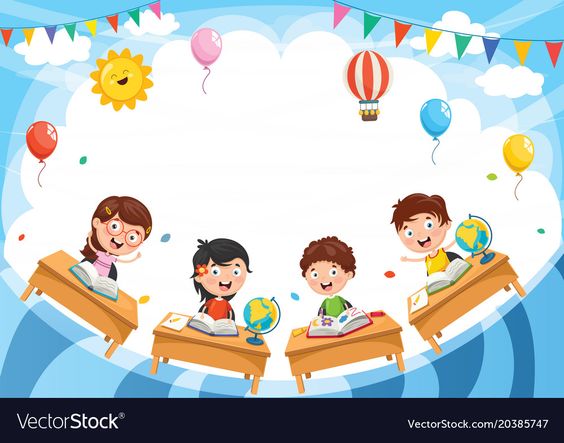 Dặn dò
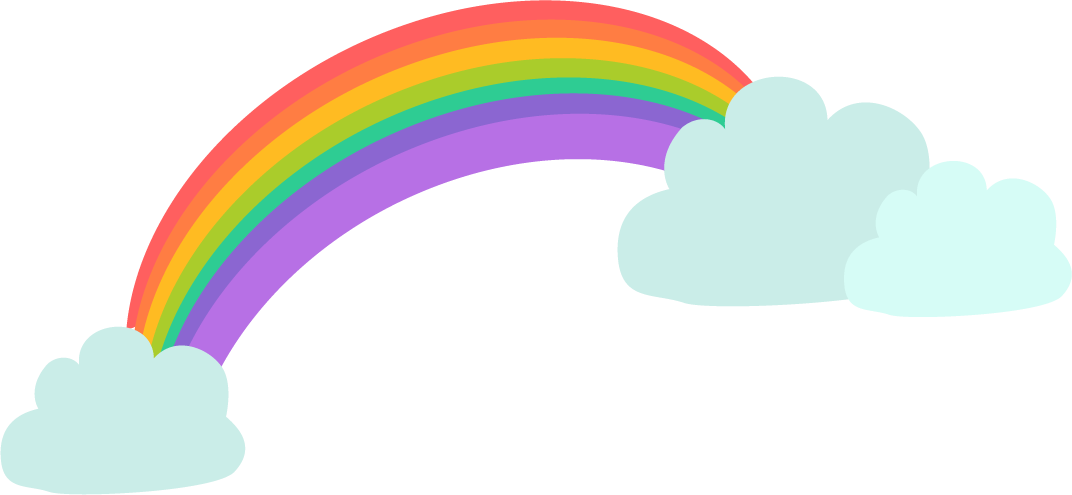 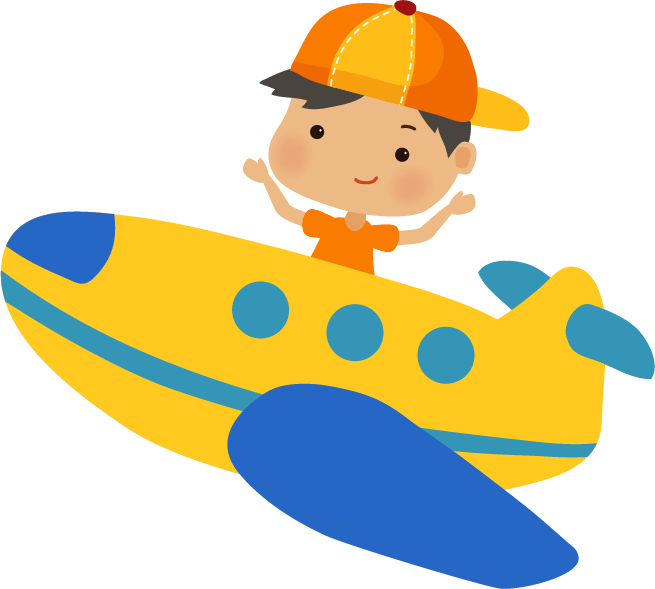 Tạm biệt và 
hẹn gặp lại!
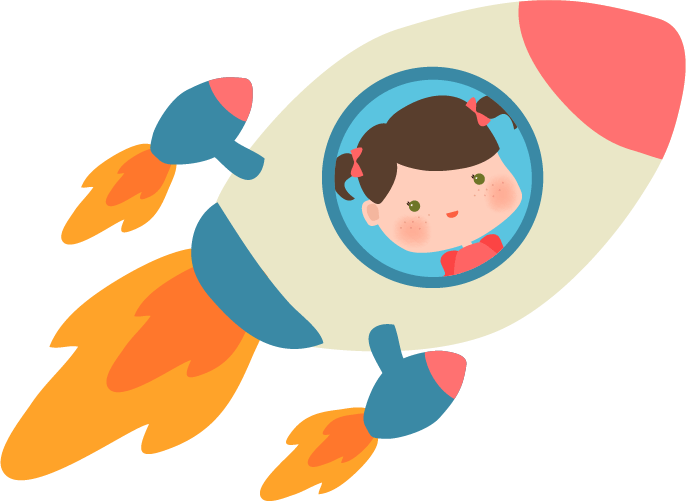 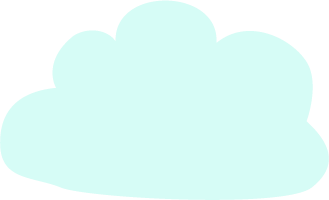 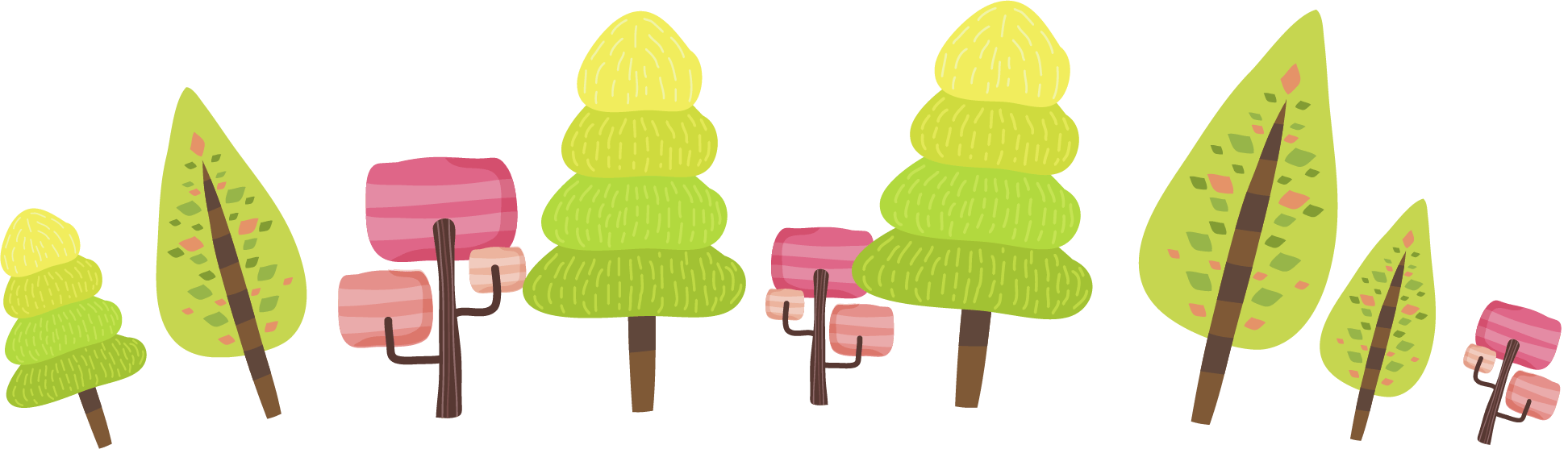 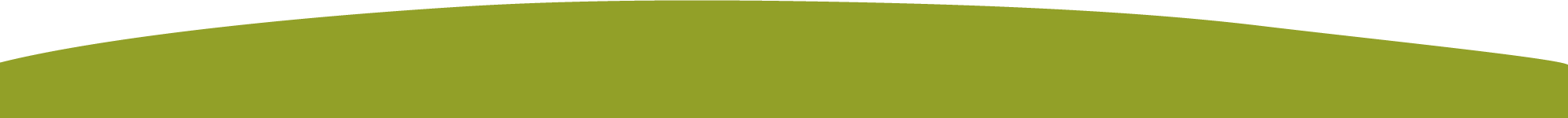